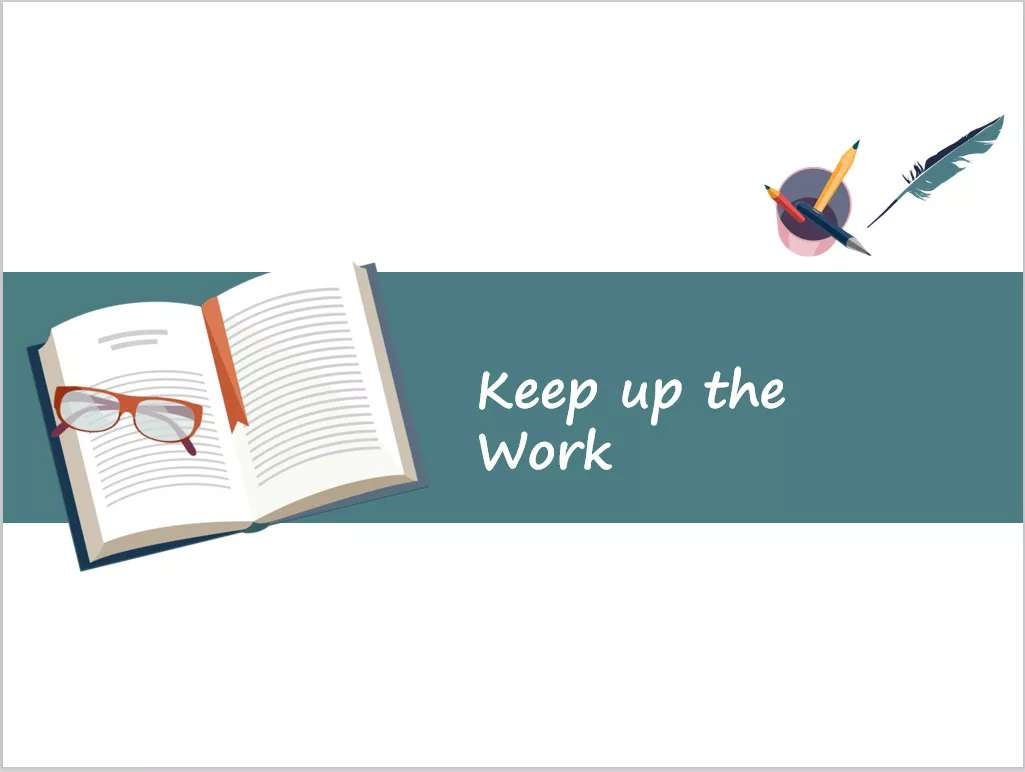 高考3500单词巧学巧记和精讲精练 -13
—— 结构法记单词  23-24
高考词汇精讲
use串记 | usual串记 | vacant串记  value串记 | vary串记 | vest串记  
view串记 | violent串记 | visit串记 
vitamin串记 | voluntary串记 | wage串记
warn串记 | weak串记 | wealth串记| web串记 | wild串记 | week串记 | weigh串记
结构法记词-23
I. 根据提示写出单词的正确形式 
II. 写出单词的正确含义
III. 根据语境写出所给单词的正确形式
IV. 用所给动词的适当形式填空
V. 介词填空
VI. 单句写作
高考词汇精练
01
02
高考词汇精讲
use串记
n./vt.使用；对待
adj.用过的，旧的
adj.有用的
use串记
adj.无用的
n.使用者，用户
usual串记
adj.通常的
adv.通常
adj.非凡的，不寻常的
vacant串记
adj.空的，空缺的
n.假期
adj.徒劳的，白费劲的
value串记
n.价值
adj.价值高的，宝贵的
vt.估价，评估
vary串记
v.(细小)变化
n.变化；种类
adj.各种各样的
vest串记
n.背心，马甲
n.投资
view串记
n.风景  vt.看
vt.预习
vt.复习
view串记
n.观点
n.面谈，面试；采访
violent串记
adj.暴力的，猛烈的
vt.违反
n.暴力
n.违反
visit串记
n./vt.参观，拜访
n.参观者，客人
n.修改；复习
visit串记
adj.视觉的
n.签证
vitamin串记
n.维他命，维生素
adj.极重要的，生命攸关的
voluntary串记
adj.自愿的
n.志愿者  vi.自愿
wage串记
n.工资
n.薪水
warn串记
v.警告
n.警告
weak串记
adj.弱的，体弱的
n.软弱，弱点
wealth串记
n.财富
adj.富有的
web串记
n.网，蜘蛛网
n.网址，网站
wild串记
adj.野生的；荒野的
n.野生生物
week串记
n.周
n.周末
n.工作日，平常日
adj.每周的
weigh串记
v.称(重量)
n.重量
n.高度
I. 根据提示写出单词的正确形式
vital　
  voluntary
  volunteer　
  weakness　
  wealth　
  wealthy
used　
useful　
usually　
unusual　
value　
valuable　
various　
view
1．____________  adj.用过的，旧的
2．____________  adj.有用的
3．____________  adv.通常
4．____________  adj.非凡的，不寻常的
5．____________  n.价值
6．____________  adj.价值高的，宝贵的
7．____________  adj.各种各样的
8．____________  n.风景  vt.看
9．____________  adj.极重要的，生命攸关的
10．____________  adj.自愿的
11．____________  n.志愿者  vi.自愿
12．____________  n.软弱，弱点
13．____________  n.财富
14．____________  adj.富有的
II. 写出单词的正确含义
观点　
       面谈，面试；采访　
    暴力的，猛烈的　
             暴力　
           违反　
           违反　
     修改；复习　
        视觉的　
    签证　
   维他命，维生素
空的，空缺的　
            假期　
徒劳的，白费劲的　
       估价，评估　
(细小)变化　
    变化；种类　
背心，马甲　
                 投资　
            预习　
            复习
1．vacant adj.   ____________　　　　　
2．vacation n．____________　　　　　
3．vain adj.   ____________　　　　　
4．evaluate vt.   ____________　　　　　
5．vary v．____________　　　　　
6．variety n．____________　　　　　
7．vest n．____________　　　　　
8．investment n．____________　　　　　
9．preview vt.   ___________　　　　　
10．review vt.   ____________
11．viewpoint n．____________　　　　　
12．interview n．____________　　　　　
13．violent adj.   ____________　　　　　
14．violence n．____________　　　　　
15．violate vt.   ____________　　　　　
16．violation n．____________　　　　　
17．revision n．____________　　　　　
18．visual adj.   ____________　　　　　
19．visa n．____________　　　　　
20．vitamin n．____________
II. 写出单词的正确含义
警告　
 网址，网站　
  野生生物　
      每周的
称(重量)　
     重量　
     高度
21．warning n．____________　　　　　
22．website n．____________　　　　　
23．wildlife n．____________　　　　　
24．weekly adj.   ____________　　　　　
25．weigh v．____________　　　　　
26．weight n．____________　　　　　
27．height n．____________
III. 根据语境写出所给单词的正确形式
1．I do hope these suggestions will be ____________(use)to you.
2．They ____________ (usual) are busy and have barely enough free time to have a good time.
3．As we all know, time is the most ____________ (value) wealth that one can have.
4．When he was a child, he showed a ____________ (various) of interests in everything around him.
useful
usually
valuable
variety
III. 根据语境写出所给单词的正确形式
5．He criticized that the government did little to stop the ____________ (violent) in the country.
6．In her opinion，it is privilege to do ____________(volunteer)work.
7．As we all know, no one is perfect, and everyone has his own ____________ (weak)．
8．Robert left his hometown as a poor boy and returned as an extremely ____________ (wealth) man.
violence
voluntary
weakness
wealthy
IV. 用所给动词的适当形式填空
1.   Professor Wang, as well as his two students, _____________________ (interview) by the reporter from CCTV-1 at present.
2．I've dreamed about ____________(visit)the Great Wall.
3．When ____________(view)from the band, the tower and the bridges create a vivid picture known as “two dragons playing with a pearl”．
4．The experts ____________ (evaluate) themselves as ordinary people have made great contributions to our society development.
is being interviewed
visiting
viewed
evaluating
V. 介词填空
1.   His parents tried to persuade him not to give up his well-paid job, but their efforts were ________ vain.
2．His opinion is considered to be ________ great value. What if we put it into use in our plan?
3．Students are warned ________ not being too curious about things they are not supposed to know.
in
of
of
VI. 单句写作
1．在这样的情形下，理解我们所学习的东西是至关重要的。(it is vital to)


2．相反，这些志愿者说，他们厌倦了地球上的生活，因此他们渴望体验未来火星上的生活。(volunteer)


3．摄入过量糖会导致我们长胖，这对我们的身体有害。(put on weight)
In such situations, it is vital to understand what we have learned.
On the contrary, the volunteers always claim that they are tired of the life on earth, so they are eager to experience the future life on the Mars.
Taking in too much sugar will cause us to put on weight, which is bad for our health.
高考词汇精讲
well串记 | wide串记 | will串记  
wind串记 | wing串记 | wire串记  
wise串记 | wonder串记 | wood串记 
wool串记 | world串记 | word串记
worry串记 | worth串记 | write串记 young串记 | zip串记 |
结构法记词-24
I. 根据提示写出单词的正确形式 
II. 写出单词的正确含义
III. 根据语境写出所给单词的正确形式
IV. 用所给动词的适当形式填空
V. 介词填空
VI. 单句写作
高考词汇精练
01
02
高考词汇精讲
well串记
adv.很好地 adj.健康的
n.井
adj.受欢迎的 vt.欢迎
n.福利
well串记
n.车费，船费  vi.过活
vi.膨胀，肿胀
wide串记
adj.宽广的
adv.宽广地，广泛地
adj.流传广泛的
will串记
n.意志；遗书  v.将
adj.愿意的
wind串记
vt.缠绕
vt.重绕，倒带
wing串记
n.翅膀
n.秋千；摇摆  vi.摇摆
wire串记
n.金属丝，电线
adj.无线电的
wise串记
adj.聪明的
n.智慧
wonder串记
vt.不知道，想知道
n.奇观
adj.很棒的，非常好的
wood串记
n.木头；树林
adj.木制的
wool串记
n.羊毛
adj.羊毛的
world串记
n.世界
adj.世界范围的
word串记
n.单词；话语
n.口令；密码
n.大刀，剑
worry串记
n./v.担心，犯愁
adj.担心的
worth串记
prep.值得  n.价值
adj.值得做的
adj.值得的
write串记
v.写
n.作者，作家
vt.重写，改写
write串记
v.手写
n.手迹，笔迹
young串记
adj.年轻的
n.年轻人，小伙子
n.青年；青春
zip串记
n.拉链
n.拉链  v.用拉链扣上
I. 根据提示写出单词的正确形式
worry　
worried　
worth　
  worthwhile　
  worthy　
  annoy
widely　
willing　
wise　
wisdom　
wonder
wonderful
1．____________  adv.宽广地，广泛地
2．____________  adj.愿意的
3．____________  adj.聪明的
4．____________  n.智慧
5．____________  vt.不知道，想知道n.奇观
6．____________  adj.很棒的，非常好的
7．____________  v./n.担心，犯愁
8．____________  adj.担心的
9．____________  prep.值得n.价值
10．____________  adj.值得做的
11．____________  adj.值得的
12．____________  vt.使烦恼
II. 写出单词的正确含义
羊毛的　
            世界范围的　
       口令；密码
   大刀，剑　
   重写，改写　
               手写　
      年轻人，小伙子　
青年；青春　
拉链
福利　
  车费，船费；过活　
膨胀，肿胀　
                流传广泛的　
       缠绕　
    重绕，倒带　
       翅膀　
      秋千；摇摆；摇摆
             木制的
1．welfare n．____________　　　　　
2．fare n./vi.   ____________　　　　　
3．swell vi.   ____________　　　　　
4．widespread adj.   ____________　　　　　
5．wind vt.   ____________　　　　　
6．rewind vt.   ____________　　　　　
7．wing n．____________　　　　　
8．swing n./vi.   ____________　　　　　
9．wooden adj.   ____________
10．wool(l)en adj.   ____________　　　　　
11．worldwide adj.   ____________　　　　　
12．password n．____________　　　　　
13．sword n．____________　　　　　
14．rewrite vt.   ____________　　　　　
15．handwrite v．____________　　　　　
16．youngster n．____________　　　　　
17．youth n．____________　　　　　
18．zip n．____________
II. 写出单词的正确含义
拉链；用拉链扣上
          抛弃　
      废除　
  芭蕾舞　
海滩，沙滩　
     长凳
  束，捆　
           平房
19．zipper n./v.   ____________　　　　　
20．abandon vt.   ____________　　　　　
21．abolish vt.   ____________　　　　　
22．ballet n．____________　　　　　
23．beach n．____________　　　　　
24．bench n．____________　　　　　
25．bunch n．____________　　　　　
26．bungalow n．____________
III. 根据语境写出所给单词的正确形式
1.    Our goal is to make higher education available to everyone who is ____________ (will)and capable.
2．As is well known to us all, smart phone and the web are ____________(wide)used in an information age.
3．Great knowledge, experience and ____________(wise)will help a man achieve his ambition.
4．Although her description sounded ____________(wonder), the price was beyond our range, so we declined. But she kept urging us to have a look at least.
willing
widely
wisdom
wonderful
IV. 用所给动词的适当形式填空
1.    The girl sat on a swing，____________(swing)back and forth.
2．This article is well worth ____________(read), but it is not worthy of ________ (translate)．
3．____________ (abandon) to chatting online, Wang Ping has fallen behind the other students in his studies.
4．She likes to make noises in the class, which makes them ____________(annoy)．
swinging
reading
being translated
Abandoned
annoyed
V. 介词填空
1.   Nowadays, the computers are becoming so intelligent that human beings are getting worried __________ being controlled by them.
2．The girls jumped up and down and waved their arms ________ abandon.
about
with
VI. 单句写作
1．对于你在上封邮件中提出的问题，我认为买电子词典很明智。(it is a wise choice to)


2．我想知道学校是否制定规则制止这种行为。(I wonder if...)
As for the problem you put forward in your last letter, I think it is a wise choice to buy an electronic dictionary.
I wonder if the school could set up rules against such behaviour.
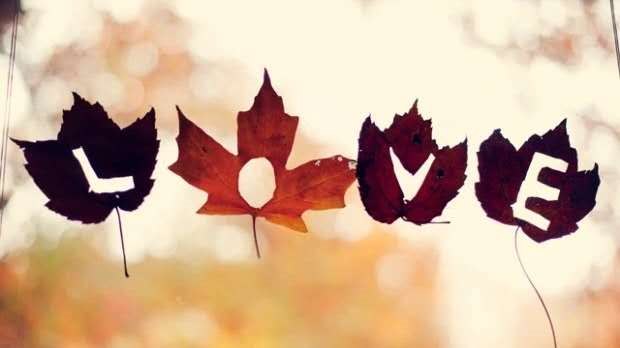 I love to remember in this way!